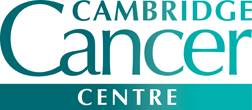 Medical Student Training in Oncology
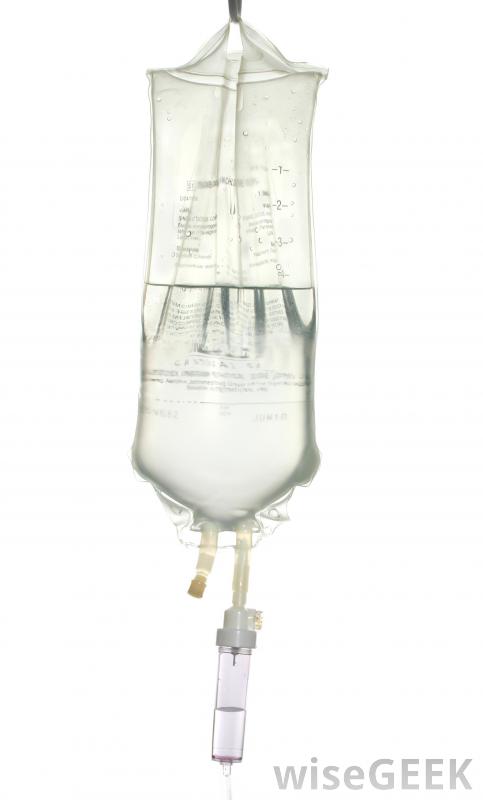 Lecture 3
Introduction to chemotherapy
Biological therapies
Learning objectives 1
Understand the evolution of systemic anti- cancer therapies
Review mechanisms of action  of chemotherapy agents 
Understand principles of chemo scheduling and combination therapy
Consider chemo toxicity and mechanisms for chemotherapy resistance
Lecture 3 | Intro to Chemo & Biologicals
Learning objectives 2
Review druggable targets for biological therapies
Appreciate differences between monoclonal antibodies and small molecule inhibitors
Distinguish cytocidal and cytostatic therapies
Review common side effects of these therapies
Lecture 3 | Intro to Chemo & Biologicals
Generations of chemotherapy
1950’s
Nitrogen mustards
Antifolates
Purine analogues
Cytotoxic antibiotics
Anthracyclines
Organoplatinum compounds
1970’s
Taxanes
Camptothecins
Gemcitebine
1990’s
Lecture 3 | Intro to Chemo & Biologicals
Nitrogen mustards
Sulphur Mustard
Derived from Mustard gas


Nitrogen mustards are potent DNA alkylators

Achieved incredible responses in patients with lymphoma, who had relapsed after surgery and radiation therapy
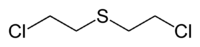 Carmustine
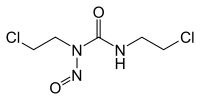 Lecture 3 | Intro to Chemo & Biologicals
Alkylating agents
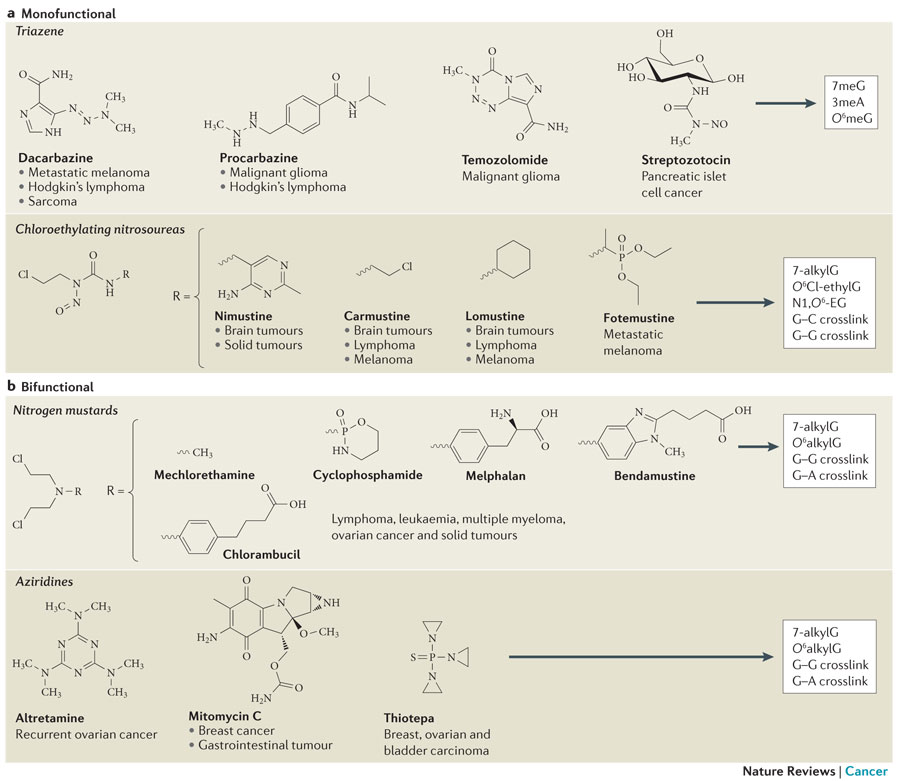 Modifcation of purine bases in DNA
Guanine alkylation 
Adenine alkylation
Chemical cross-linking of bases

Leads to defective DNA repair or replication
Lecture 3 | Intro to Chemo & Biologicals
Antifolates & Purine analogues
Drugs all work as antimetabolites or inhibitors of enzymes on purine biosynthesis pathway. Methotrexate is main agent still in use.

Which cells might be most affected in patients?



How can side effects of antifolates be reduced?
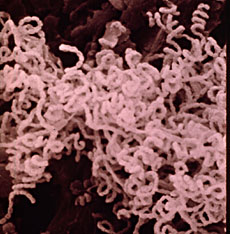 Streptomyces growing in soil – the source of Actinomycin D
Lecture 3 | Intro to Chemo & Biologicals
Antifolates & Purine analogues
Drugs all work as antimetabolites or inhibitors of enzymes on purine biosynthesis pathway. Methotrexate is main agent still in use.

Which cells might be most affected in patients?
Rapid dividing cells – tumour(!), mucosal surfaces (mucositis), Bone marrow (neutropaenia)

How can side effects of methotrexate be reduced?
Use folinic acid to restore folate levels
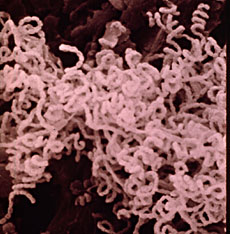 Streptomyces growing in soil – the source of Actinomycin D
Lecture 3 | Intro to Chemo & Biologicals
Antifolate mechanisms
3 main pathways targeted by antifolate drugs

Dihydrofolate reductase
Aminopterin
Methotrexate

PRPP/GARFT pathway
6-Mercaptopurine

Thymidylate synthetase
5FU, Capecitebine 

Or all 3 at the same time
Pemetrexed
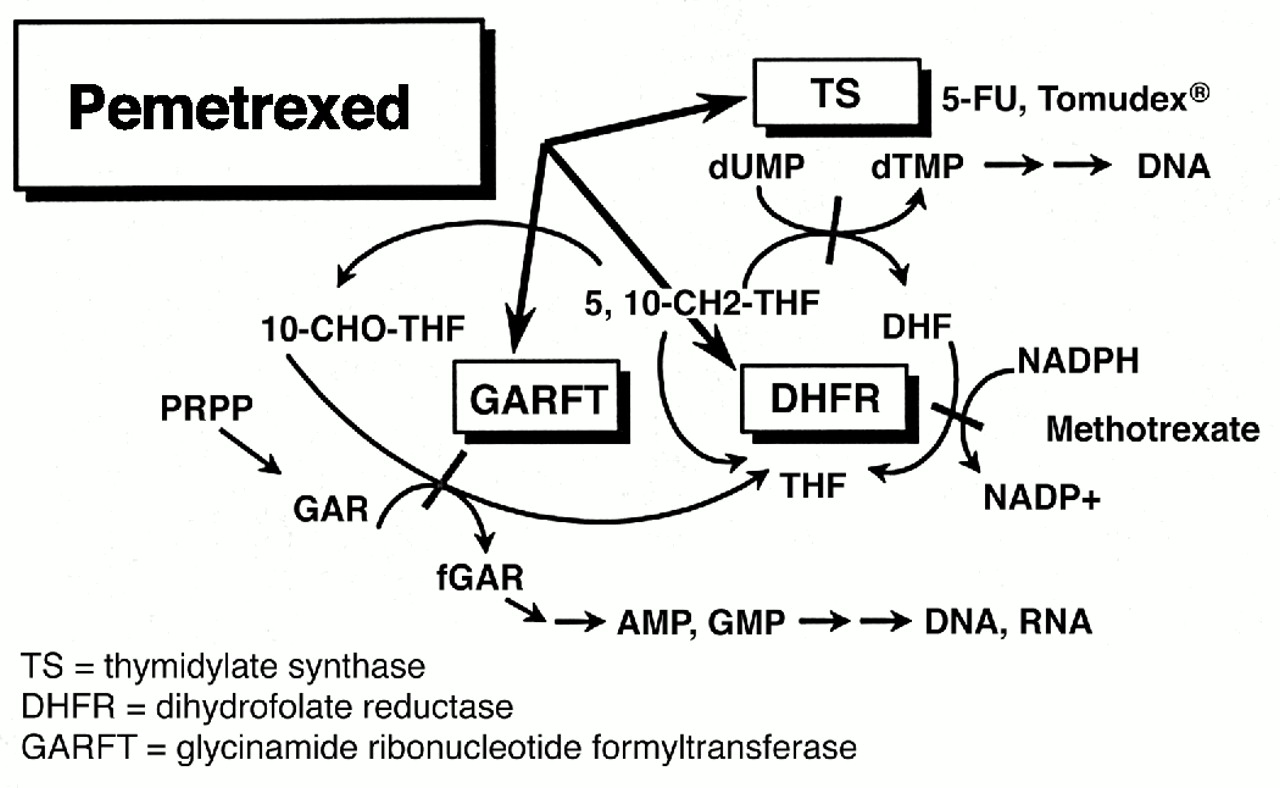 Lecture 3 | Intro to Chemo & Biologicals
Platinum agents
1965 : Cisplatin first discovered by accident by Barnett Rosenberg
Eventually developed organic platinum compounds for human use in 1972
By 1978 Cisplatin had transformed outlook for testicular cancer

Carboplatin – 2nd generation platinum agent
Interesting pharmacokinetics. 100% renally cleared, no active metabolites, no hepatic metabolism
Dosed according to a multiple of the area under creatinine clearance curve
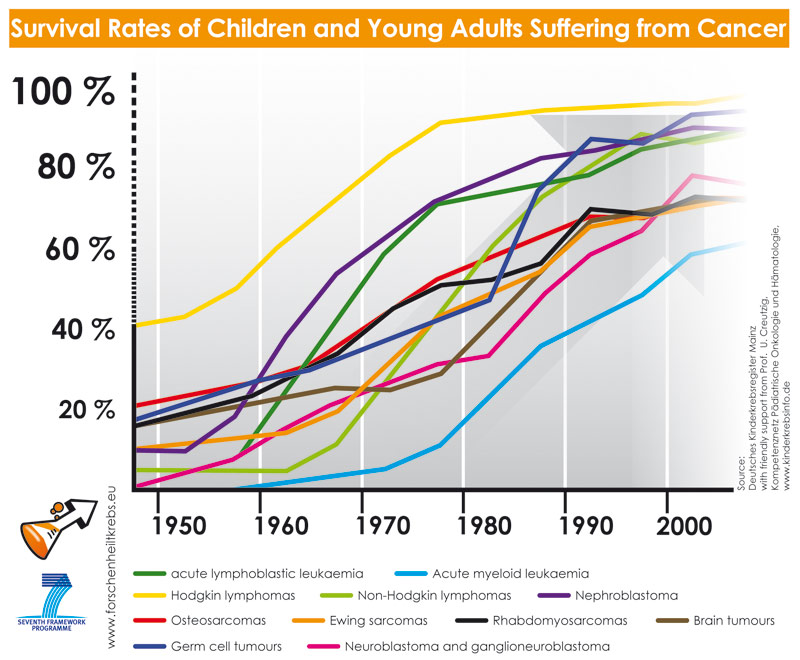 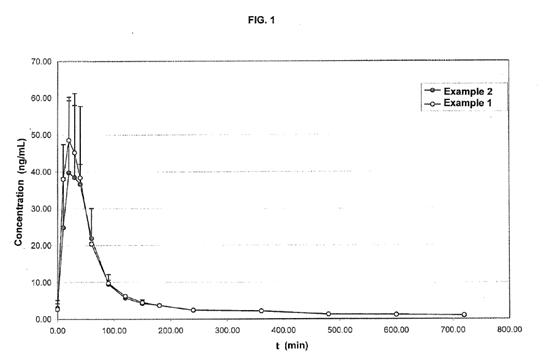 Lecture 3 | Intro to Chemo & Biologicals
Platinum mechanisms of action
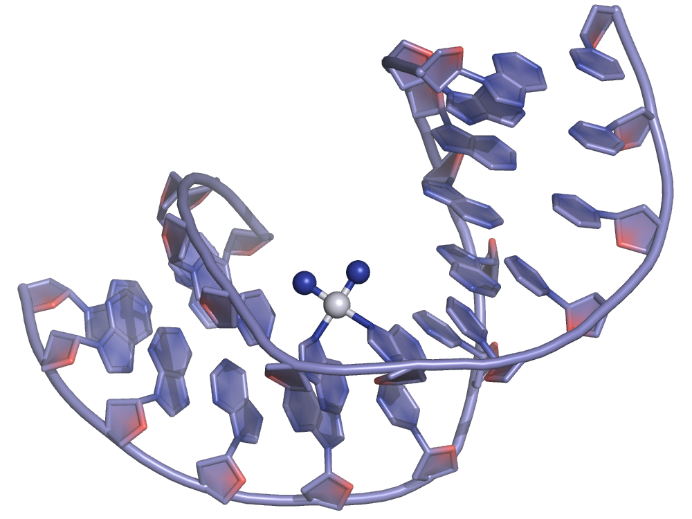 Intrastrand DNA cross-links

Interstrand DNA cross links

DNA-histone crosslinks

Induce apoptosis
Intrastrand cross-link
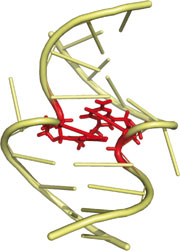 Interstrand cross-link
Lecture 3 | Intro to Chemo & Biologicals
Anthracyclines
Isolated from fungus

Late 1960’s clinical trials showed potent effects in leukaemia and lymphoma

Works through intercalation of molecule into DNA, which prevents action of Topoisomerase I. Also induces free radicals.

Problem of dose dependent cardiac toxicity, leading to deaths from heart failure on first use

Lifetime dose of anthacyclines has to be calculated for every patient
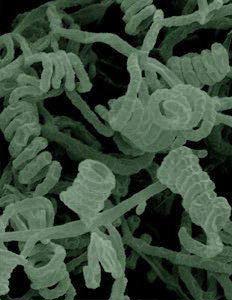 Lecture 3 | Intro to Chemo & Biologicals
Combination chemotherapy
Acronym central!
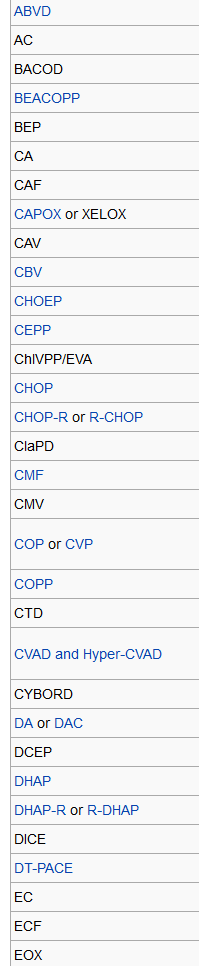 Chemotherapy agents used in combinations
Synergistic effects compared to single agent therapies
Try to overcome response heterogeneity and overcome resistance in tumours
Lower dose of each drug = lower risk of toxicity

Many regimens introduced for solid tumours in 1970s
Lecture 3 | Intro to Chemo & Biologicals
Taxanes
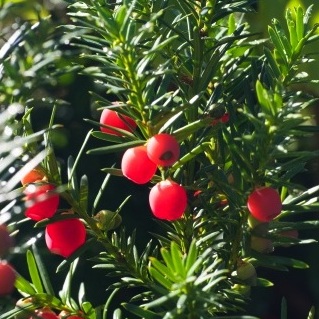 Isolated from bark of pacific yew tree
Prevents tubulin from forming into microtubules, leading to mitotic arrest

Dec 1992 : FDA approval for Ovarian Cancer. 1994 approval for breast cancer.
Best selling anti-cancer drug in history!
Now used in a range of solid tumour types Breast, Prostate, NSCLC, Stomach, and Head & Neck cancers
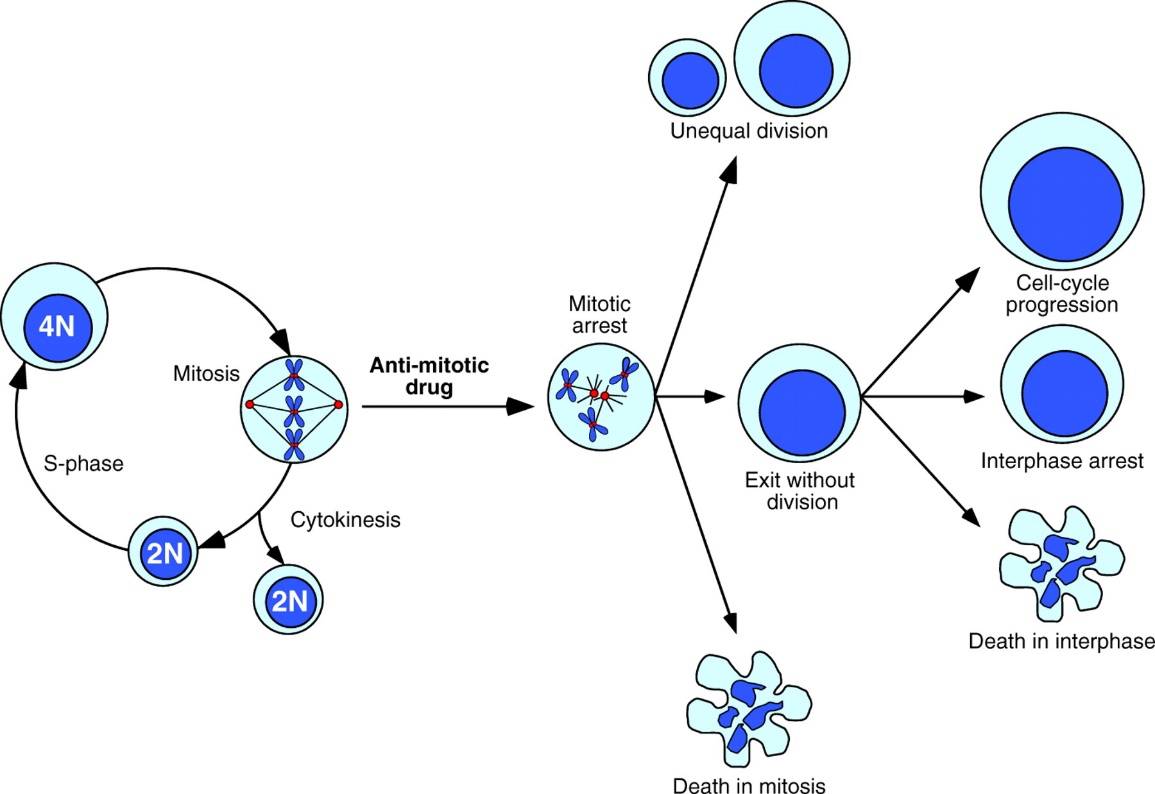 Lecture 3 | Intro to Chemo & Biologicals
Principles of cytotoxic therapy
Lecture 3 | Intro to Chemo & Biologicals
What do we mean by…
Cytocidal = ?




Cytostatic = ?
Lecture 3 | Intro to Chemo & Biologicals
Important nomenclature
Cytocidal = agent that kills tumour cells, usually during replication. It leads to direct reduction in the number of clonogens in a tumour. Most chemotherapy agents are cytocidal.

Cytostatic = agent that prevents growth of tumour, usually by inhibition of a growth signal or disruption of blood supply. Cell kill is secondary to these mechanisms. Many biological therapies are cytostatic.
Lecture 3 | Intro to Chemo & Biologicals
Sensitivity and tumour proliferation
Tumours that grow rapidly are most likely to respond to chemotherapy. Can you think of examples of tumours that fit each category of chemotherapy response?

High : ?

Intermediate : ?

Low : ?
Lecture 3 | Intro to Chemo & Biologicals
Sensitivity and tumour proliferation
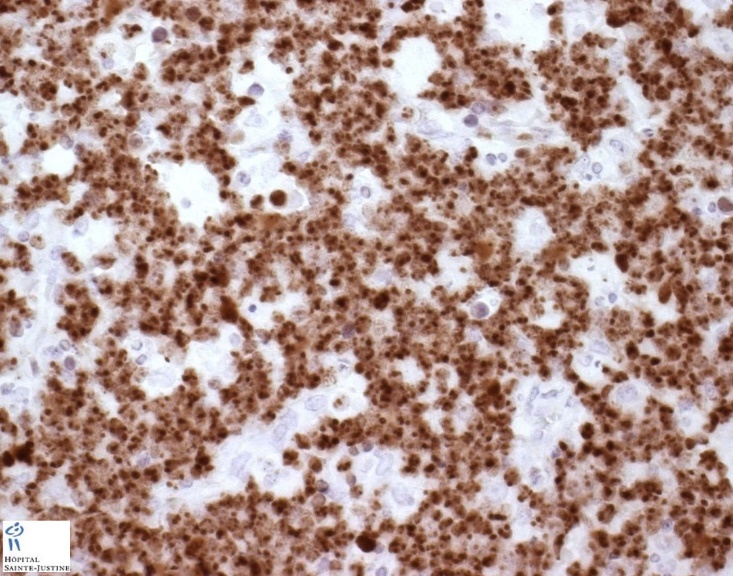 As one would expect, the rate of cell division defines sensitivity to cytotoxics

High : Lymphoma. Leukaemia. SCLC. Testis

Intermediate : Breast. Colorectal. NSCLC

Low : HNSCC. Prostate. Stomach. Pancreas. Glioma.

Non cycling cells should in theory be resistant to most cytotoxic therapy
May want to expose slow growing tumours to chemotherapy over a longer period of time to catch for cells as they leave G0 (e.g. infusional 5FU chemotherapy).
Mib-1 antibody staining of proliferating (i.e. non G0) cells in Burkitts lymphoma. Over 90% of the tumour cells are actively proliferating.

Burkitts Lymphoma is exquisitely sensitive to chemo. We have to be careful giving the chemo for fear of tumour lysis syndrome, causing hyperuricaemia and renal failure!
Lecture 3 | Intro to Chemo & Biologicals
Cytotoxic therapy and the cell cycle
Different cytotoxic agents work at different points in the cell cycle

Combining drugs that act at different points in the cell cycle can lead to synergistic effects
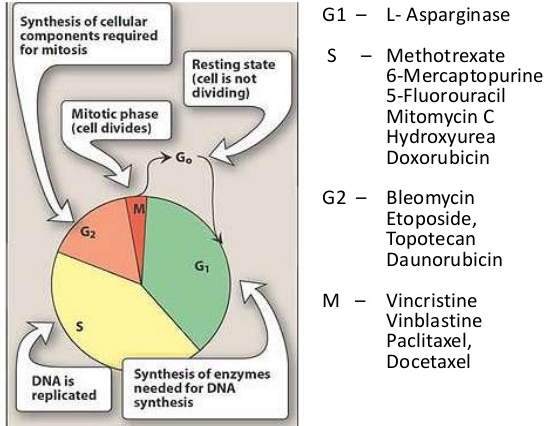 Cell cycle independent:
Alkylating agents
Platinum
Lecture 3 | Intro to Chemo & Biologicals
Cytotoxics and fractional cell kill
Cell kill follows first order kinetics, so a constant fraction of cells are killed by a certain dose of drug. 
Repeated doses of chemo needed to achieve tumour control.
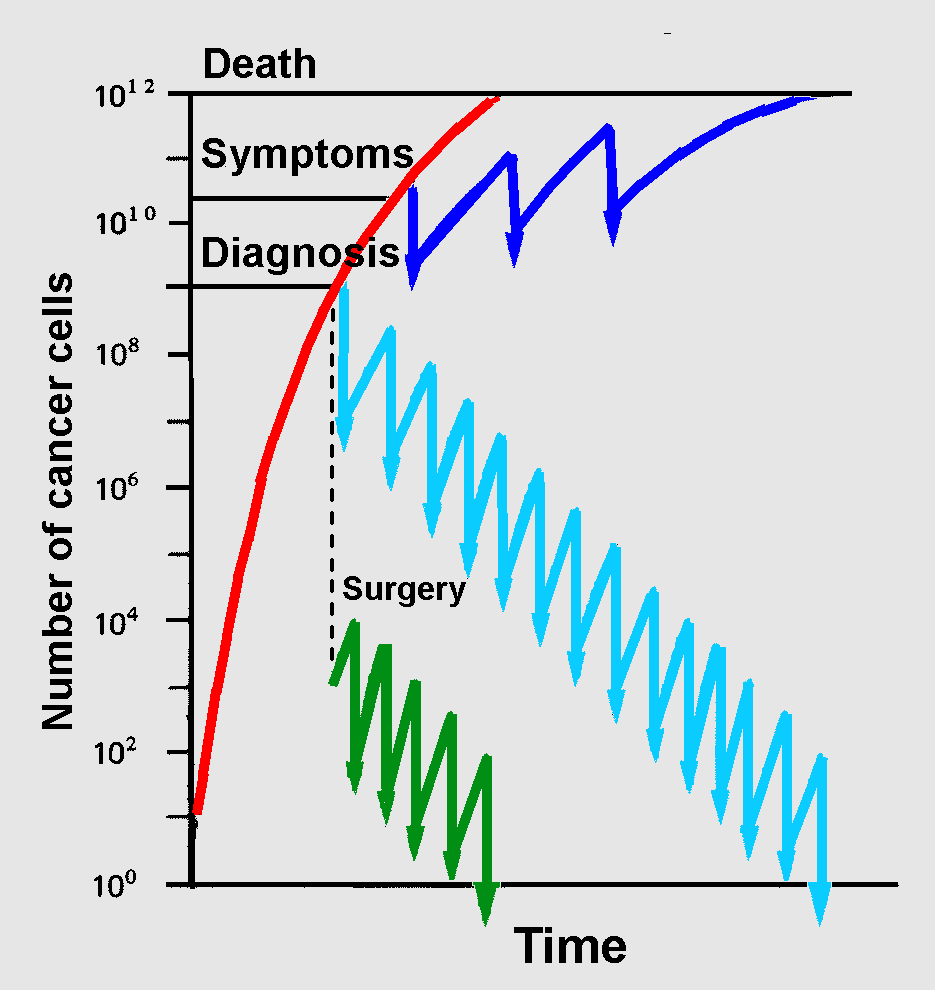 Palliative therapy. Chemo does not sterilise tumour, but  slows rate of tumour growth so as to cause less symptoms, and prolong survival
Curative primary therapy. Give enough doses of chemotherapy that cumulative cell kill brings number of tumour clonogens near to zero
Adjuvant therapy. Surgeon has removed most of the tumour clonogens. Less doses needed to bring tumour clonogens down to zero
Lecture 3 | Intro to Chemo & Biologicals
Chemotherapy dosing
Determine lethal concentration in animal model (LC50)
First into Man studies will start at some small percentage of LC50 and gradually increase dose until you get to maximum tolerated dose (MTD)

Most chemotherapy is dosed by body surface area, as this is a good surrogate for drug clearance
Some biologicals dosed by body weight
Carboplatin dosed according to GFR (area under creatinine clearance curve)
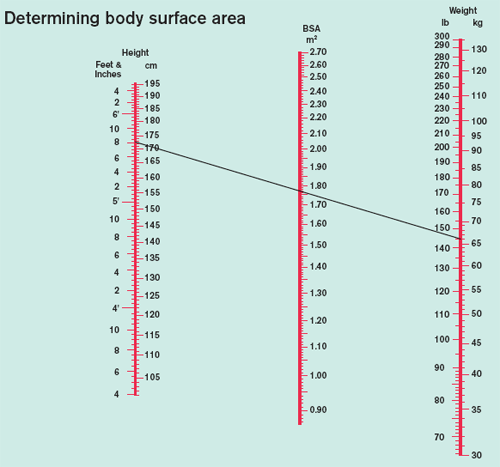 Lecture 3 | Intro to Chemo & Biologicals
Chemotherapy scheduling
Most standard chemo given on a 3 weekly cycle, because bone marrow takes 3 weeks to recover
Some agents e.g. Procarbazine cause delayed bone marrow suppression so given on 6 weekly cycle
If operating in steep region of dose response curve, may with to increase dose to enhance effect. 
Can increase dose a little (dose intensity) or decrease interval between doses (dose density)

Accelerated chemo is given more frequently to increase dose density, but often requires co-administration of supporting therapies (GCSF, antibiotics) to prevent bone marrow suppression & neutropaenic sepsis
High dose chemotherapy is giving doses beyond MTD to deliberately ablate marrow, which is then rescued with stem-cell ransplantation (bone marrow transplants)
Briefly, high dose chemotherapy was used for adjuvant treatment of high risk breast cancer. Women died for what was turned out to be sham evidence (Dr. Bezwoda scandal)
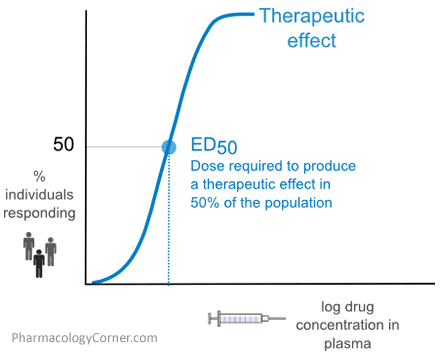 Lecture 3 | Intro to Chemo & Biologicals
Chemotherapy resistance
Primary resistance (no response ab initio)

Acquired resistance. Adapation / mutation.
Enhance drug efflux out of cell (P-glycoprotein transporters)
Multidrug resistance protein 
Compartmentalisation / reduced uptake of agent into nucleus
Upregulate the target enzyme / pathway
Rapid repair of DNA lesions
Abrogation of apoptosis pathway
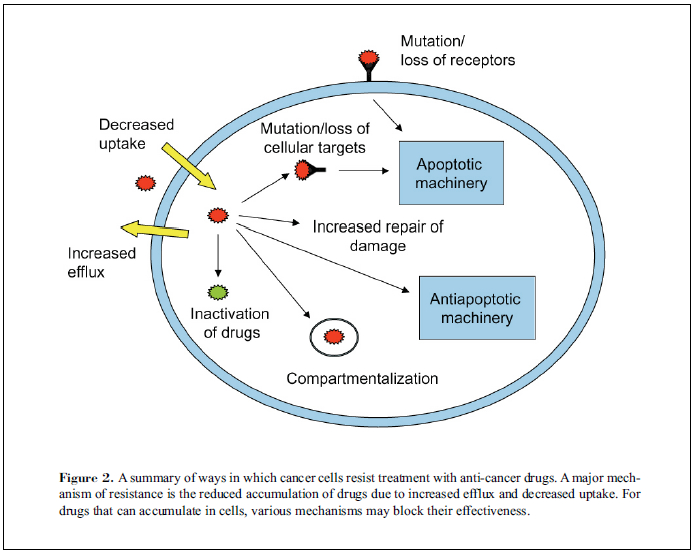 Combination chemo and sequenced chemo help overcome resistance
Lecture 3 | Intro to Chemo & Biologicals
Toxicity of chemotherapy
Nausea & vomiting : triggered by area postrema near 4th ventricle. Its blood vessels do not contain tight junctions, allowing it to ‘sample’ what is circulating in blood stream
Control of emesis revolutionised by availability of 5HT3 antagonists (Ondansetron) in 1991
Aprepitant (NK1 receptor antagonist) used as add in to Ondansetron in most severe cases of CINV

Highly emetogenic regimens (Use 5HT3 antagonists)
Cisplatin, Dacarbazine, Streptozocin
ABVD, AC, BEP
Moderately emetogenic agents
Methotrexate, Carboplatin, Doxorubicin, Docetaxel, Paclitaxel, Etoposide, Ifosfamide
CHOP & R-CHOP
Mildly emetogenic agents
Capecitebine, Temozolomide, Vincristine, Bleomycin, Fludarabine, hydroxyurea
Lecture 3 | Intro to Chemo & Biologicals
Acute Toxicity
Dominated by rapidly proliferating normal tissue cells

Skin & Mucosa : Mucositis | Alopecia | Extravasation of vesicant agents

Bone Marrow : Anaemia | Neutropaenia | Thrombocytopaenia

Gastrointestinal : diarrhoea | constipation (usually from antiemetics) | Typhlitis (neutropaenic enteritis)

Neurological : encephalopathy (ifosfamide)

Systemic allergic response : Taxanes

Tumour lysis syndrome : Hyperkalaemia | Hyperuricaemia | Metabolic acidosis | Renal Failure (pre-hydration and allopurinol given before chemo)
Lecture 3 | Intro to Chemo & Biologicals
Late Toxicity
Tissue specific effects– 

Cardiac : Anthacyclines (LVEF), 5FU (coronary arteries)

Renal : Cisplatin, Carboplatin, Carmustine, High dose Methotrexate

Hepatic : lots!!! (esp Alkylating agents)

Lung fibrosis : Bleomycin

Nerve toxicity & Deafness : Vincristine, Oxaliplatin, Cisplatin

Effect on fertility : esp Busulphan, Cisplatin, Carboplatin,  Chlorambucil, Cyclophosphamide, Doxorubicin, Ifosfamide, Procarbazine, Temozolomide

Carcinogenicity and teratogenicity
Lecture 3 | Intro to Chemo & Biologicals
Introduction to biological therapies
Lecture 3 | Intro to Chemo & Biologicals
Classes of biological therapies
Monoclonal antibody therapies (All end in ‘ab’)
Parenteral administration of humanised monoclonal antibodies directed against growth factor receptors
Immune activation through biding to CTLA-4 and activation of cytotoxic T lymphocytes

Small molecule inhibitors of tyrosine kinases (all end in ‘ib’)
Block action of constitutively active, or overexpressed growth factor receptor / signalling complexes or other key druggable targets
Target Tyrosine kinases, MTOR, PI3 Kinases, Histone Deacetylases

Non specific immune activation (Interferons, Interleukins)

Specific vaccines
Antigen vaccines, dendritic cell vaccines, DNA vaccines, etc

Big area of development – we will review a few key examples you might see in the clinic
Lecture 3 | Intro to Chemo & Biologicals
Biological therapies – Fab 5
Avastin (Bevacizumab)

Herceptin (Trastuzumab)

Gefitinib

Sunitinib

Imatinib
Lecture 3 | Intro to Chemo & Biologicals
Avastin (Bevacizumab)
Monoclonal antibody directed against VEGF-A. Prevents binding to VEGFR-2 and thus blocks  downstream angiogenic signals
Generally very well tolerated

Problems with impaired wound healing, hypertension, proteinuria and renal injury.
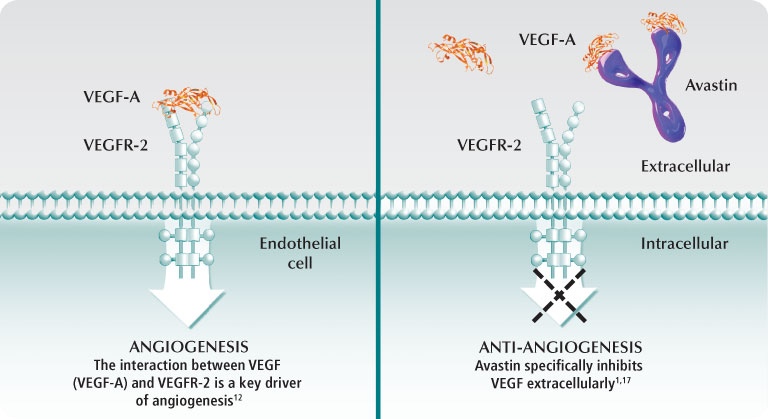 Lecture 3 | Intro to Chemo & Biologicals
Herceptin (Trastuzumab)
Monoclonal antibody directed against HER2/neu receptor, prevents binding of EGF, dimerisation and downstream signalling
Well tolerated generally, though can cause myocardial toxicity (quite rare), especially if the patient has had prior anthracycline treatment.
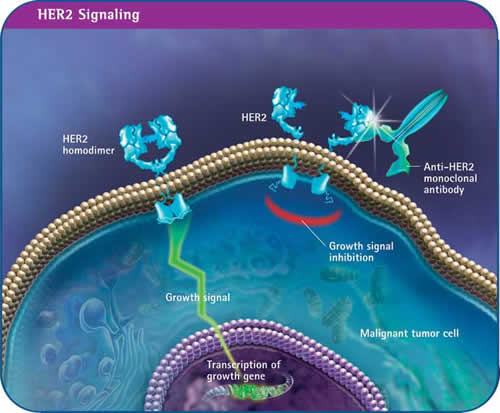 Lecture 3 | Intro to Chemo & Biologicals
Iressa (Gefitinib)
Inhibits the tyrosine kinase domain of EGFR. Mutation in EGFR pathway greatly enhances apoptotic response to gefitinib
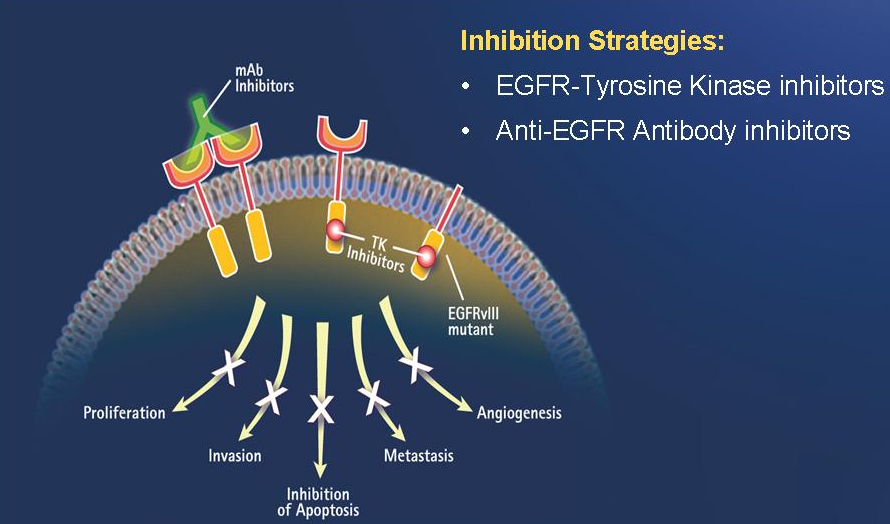 Now use pre-treatment EGFR testing which is strongly predictive of treatment response.
Lecture 3 | Intro to Chemo & Biologicals
Glivec (Imatinib)
A great example of a lock and key targeted therapy

Tyrosine kinase inhibitor specifically targeting BCR-ABL fusion protein which is  constitutively active. Found in Philadelphia chromosome positive CML












Also targets cKIT which is overexpressed in gastrointestinal stromal tumours
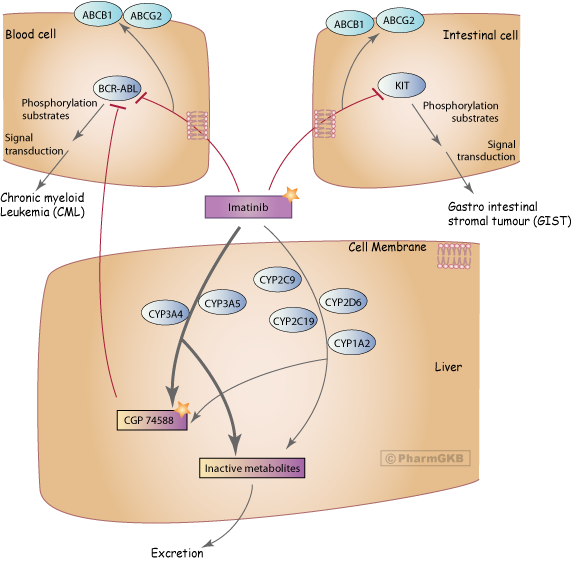 Lecture 3 | Intro to Chemo & Biologicals
Imatinib responses
Care with response assessment in GIST. Tumours may not reduce in size on a CT

PET imaging tells the true story …
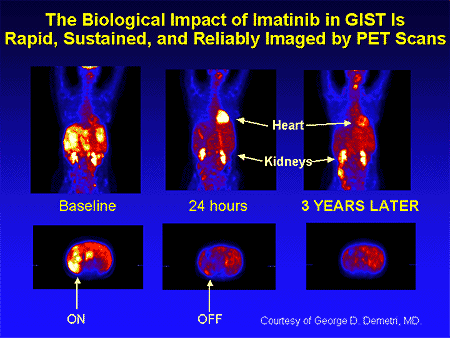 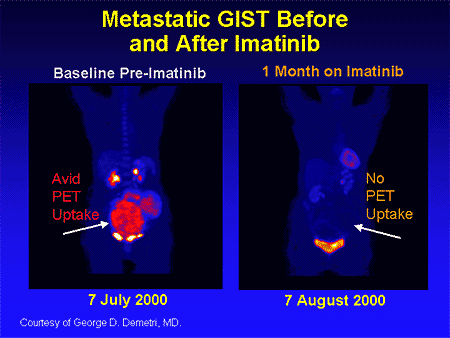 Lecture 3 | Intro to Chemo & Biologicals
Resistance to biological therapies
Despite lock and key nature of TKI’s resistance dose develop

Tyrosine kinase will often mutate at the ATP binding area, causing steric hindrance and preventing TKI from binding
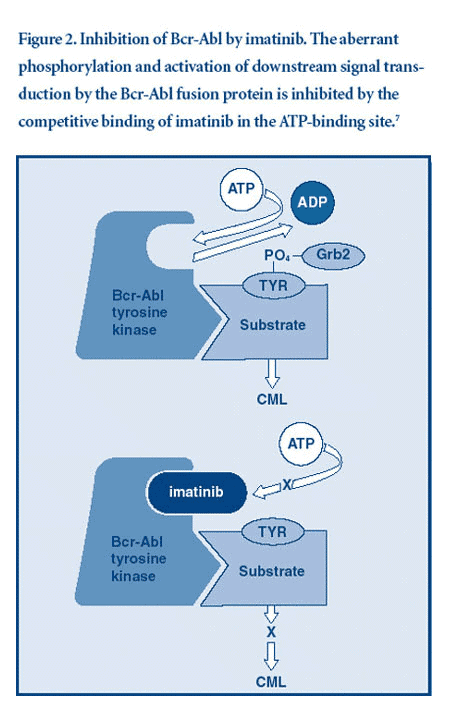 All it takes is an extra methionine residue (T790M) sticking out in this space…
…and the TKI can’t fit the ATP binding site any more!
Lecture 3 | Intro to Chemo & Biologicals
Conclusion
Light touch review of a very big field (£0.8 Billion = NHS annual chemo spend)

Moving from single agent broad action cytotoxic therapies, to combination cytotoxic therapies and biologically targeted therapies improves the therapeutic index of our treatment

Important to consider possible side effects of chemotherapy up front

In spite of increasing availability of targeted therapies, resistance to chemotherapy is will eventually occur
Lecture 3 | Intro to Chemo & Biologicals